Field monitoringProject (number and title)
Replace this text with your website link
Date : ___________
Place: ___________
Raul
Insert project logo here
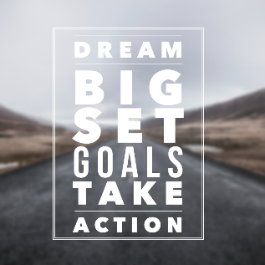 What are the project objectives?
As written in your project application:
Please indicated the main objectives of your project
Under which priority(s) does your project fall
Highlight Facts& Figures
Raul
Insert project logo here
Who are our partners?
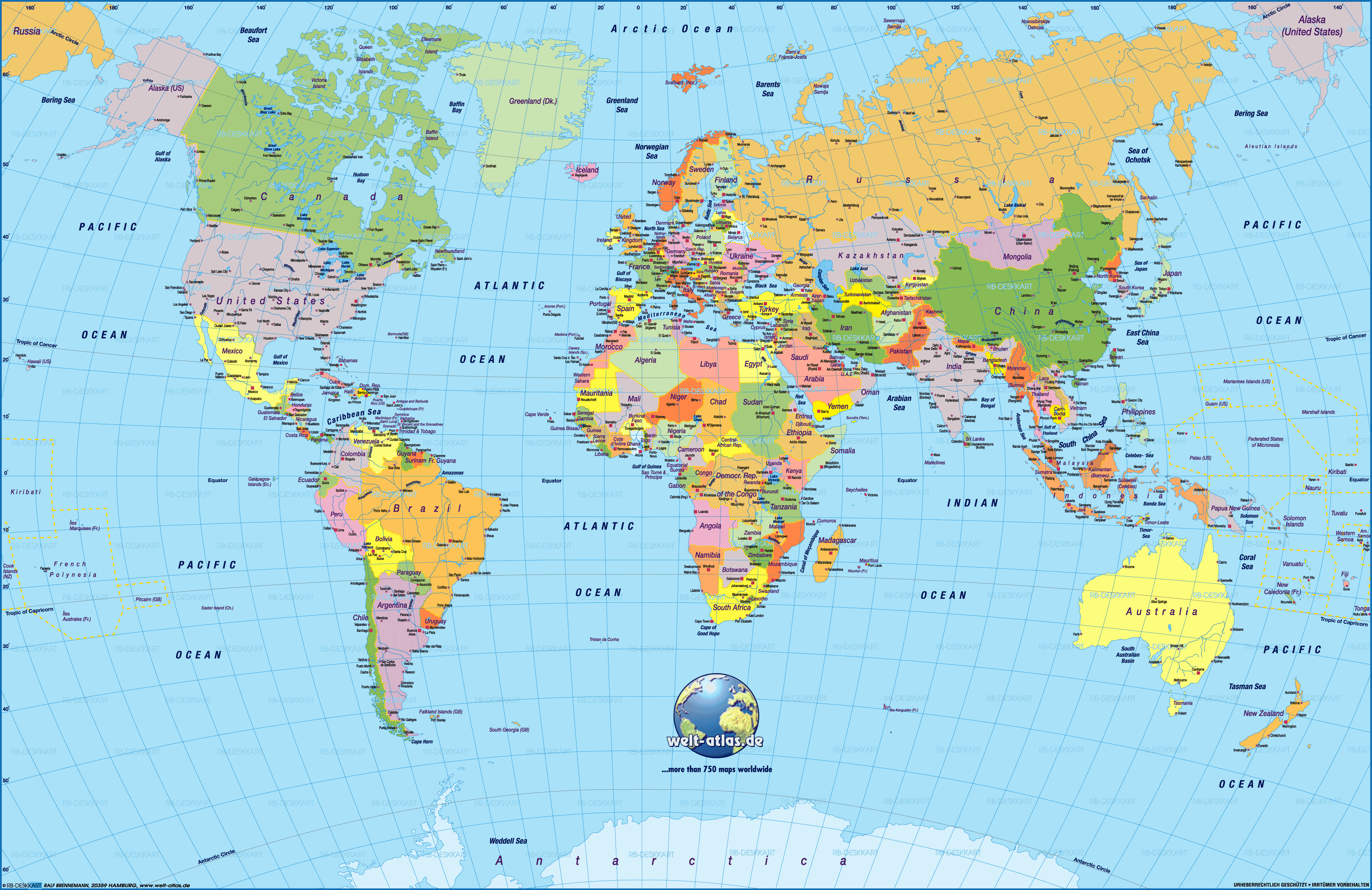 Full list of consortium members:
Raul
Insert project logo here
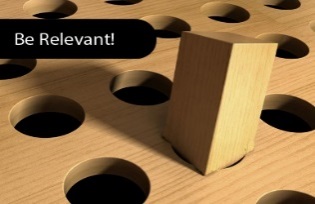 Why is our project important?
Tell us what is the need of your partner countries that this project fulfills 
How do (will) the activities implemented by the project address this need?
Explain how the project relates to your institutional / faculty strategic plan
Highlight Facts & Figures
Raul
Insert project logo here
WP1 – Preparation
By using the table below, please describe, in relation to your original work-plan and LFM, the activities that were originally planned and the activities actually implemented in this WP.
! Present tangible Outputs 
Add also information on:
Changes in the original work-plan. Why did they occur? How was the delay addressed?
Anything wasn’t achieved as planed? Why? 
Did the preparation stage affect the original planned activities in other WPs? Did it revise your impact assessment?
What (if any) was the role of the EU partners in this stage/Associated partners)?
Describe student involvement
Reuma
[Speaker Notes: Was a baseline established in order to assess the change following the project?]
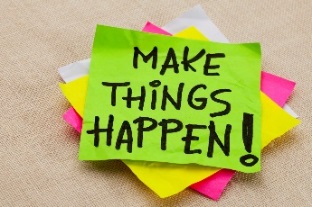 WP2 - Development
By using the table below, please describe, in relation to your original work-plan and LFM, the activities that were originally planned and the activities actually implemented in this WP.
! Present tangible Outputs 

Describe student involvement
What (if any) was the role of the EU partners in this stage/Associated partners)? 
What are the remaining main activities of the project
Please indicate % of activities implemented according to the original work plan
Attach:
Original work plan 
LFM
Reuma
Curriculum Development (if applicable)
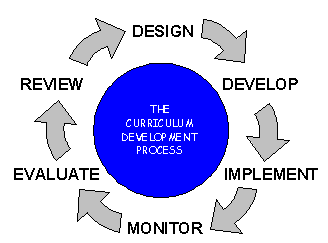 List the courses and Modules (to be) developed
Describe how and why the methodology was chosen
Elaborate on the new introduced teaching methodologies and technologies
Are students involved in the development stage? 
What is the role of the EU partners? 
Describe the involvement of your Associate Partners.
Elaborate on the academic accreditation process and the sustainability plan for the courses
Which academic level are your courses for:
BA, 
MA 
Other
Reuma
[Speaker Notes: How was the methodology decided]
Training
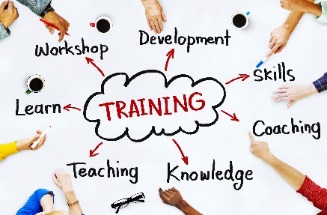 List the Training courses, describe their development process, their purpose and what you have learned from them 
Elaborate on new introduced content, methodologies and technologies
What is the role of the EU partners? 
Describe the involvement of your Associate Partners.
How did you evaluate the quality of these activities? 
What are the outputs / change from these activities?
How are (will) the trainings utilized for increasing impact and dissemination?
Target Audience: 

Nr. of Students trained
Nr. of Academic Staff  trained
Nr. of Administrative  Staff trained

Staff trained from institutions beyond the consortium?
Reuma
WP3 - Quality assurance mechanisms
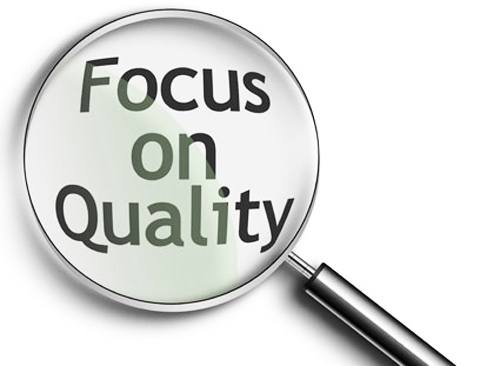 How was the QA team chosen? Who does it include? 
Please explain your QA plan and how was it developed?
Is there an external evaluator? What is his role?
How do you evaluate the quality of your outputs? 
Please describe the methods of assessment. Which indicators are used? How were they chosen?
How does the team communicate the findings?
How did the QA activities conducted changed/improved your activities and outputs?
Attach
QA plan
Evaluations conducted
Reuma
WP4 - Dissemination & exploitation
How was the Dissemination team chosen? Who does it include? 
Explain your dissemination strategy
How are your associated partners involved in this activity?
Elaborate your dissemination & exploitation mechanisms within your institution? To other HEIs in Israel? To other relevant non-academic stakeholders?
Attach
Dissemination plan

Are your project outputs:
On the Erasmus+ Project Results Platform? 
On your institution’s website?
on the Erasmus+ Israel website?
Raul (first), then Haya and/or reuma as needed
The impact of our project:
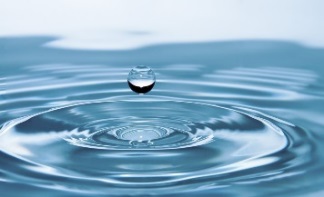 Describe the actual change within your institution, contributed solely to the project, on the different levels: students, other faculty members, your department, management, other…
What indicators are you using to measure the impact (/change)?
Describe the new capacities (to be) built in your institution
Describe the expected national impact
Highlight Facts & Figures
Raul from mid-term report stuff
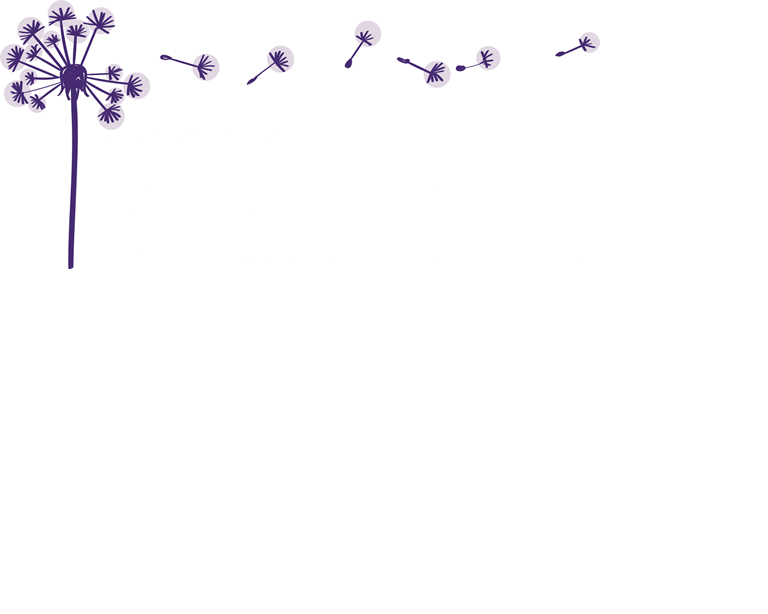 What we want to sustain:
Describe your strategy to sustain the project’s outputs within your specific HEI
How often do you meet with your institutional / departmental management or any other relevant factor within your institution who is crucial for the implementation and sustainability of your outputs?
Facts & Figures:
Raul
WP5 - Management
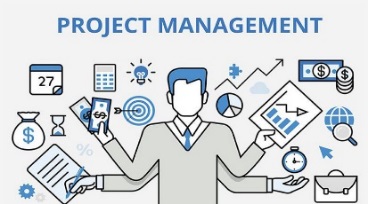 Describe the different managerial tools and bodies that were set in place 
Describe how decisions are made and problems are solved
Describe the methods and frequency of communication – between the teams and with the coordinator.
Is all information available and transparent to all partners? 
How was the Partnership Agreement agreed upon? 
What’s the process of reporting to the coordinator?
Attach
Partnership Agreement(s)

Type of Partnership agreement:
Bilateral 
Multilateral
Raul
The financial management:
Were there any problems with the transfer of funds? 
Who manages the funds within the individual partners?
Are all financial matters transparent between the partners?
Who keeps the supporting documents? How is finance reported to the coordinator?
Were any changes made to the original equipment list to be purchased? Why? What kind of change? And was it notified to you PO (approved if necessary?)
Was equipment purchased?  If so, was it registered in your HEIs inventory? Was an E+ sticker placed?
How do you ensure that all guidelines are respected? What are the working mechanisms with your Auditor?
Please indicate: 

% of budget use so far

Type of equipment purchased so far:
Computers & software
Audio-visual
Lab materials
Books/materials
Other
Raul
How does the project address the Bologna Process?
Please describe how your project addresses and incorporates
Learning Outcomes?
ECTS?
Student centered learning?
Read all about it:

http://ec.europa.eu/education/policy/higher-education/bologna-process_en
Raul from mid-term report stuff
Horizontal issues?
Refers to the extent to which the project is aligned with the EU policy objectives:
transparency and convergence tools developed in the context of the Bologna Process policies: ECTS, DS, study cycles, EQF, QA, etc.)
gender equality, social inclusion, youth unemployment, sustainable development, etc.) 
Describe how recommendations made to your project in previous FMs and the intermediate report were addressed
Highlight Facts & Figures
Raul from mid-term report stuff
Information to be shared
This is for our efforts to represent Israeli participation in E+ and disseminate your important outcomes.

Please indicate special/unique stories that can be shared as an added value of the project?
Anything interesting you would like us to upload to our website for dissemination purposes?
Relevant Links:

Videos?
Facts & Figures
Other Outcomes?
Reuma (+?)